Nutrients
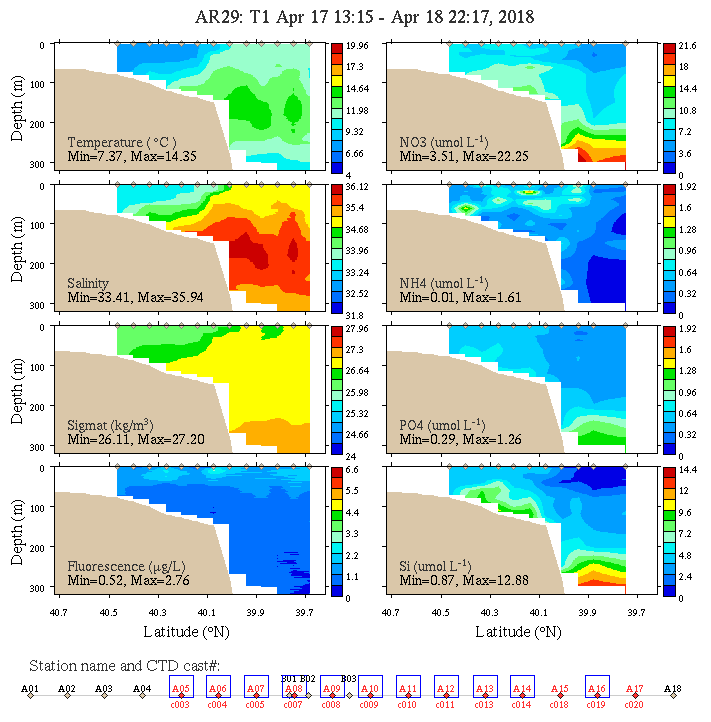 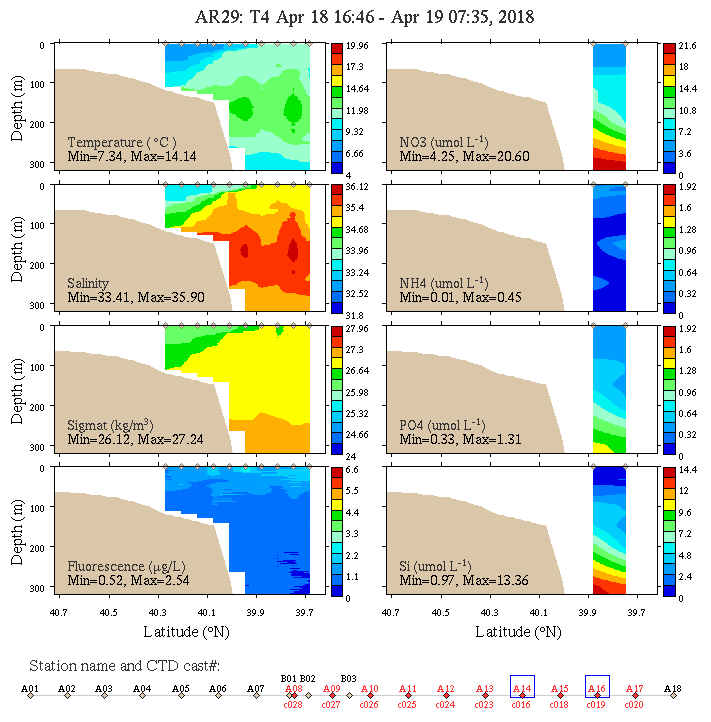 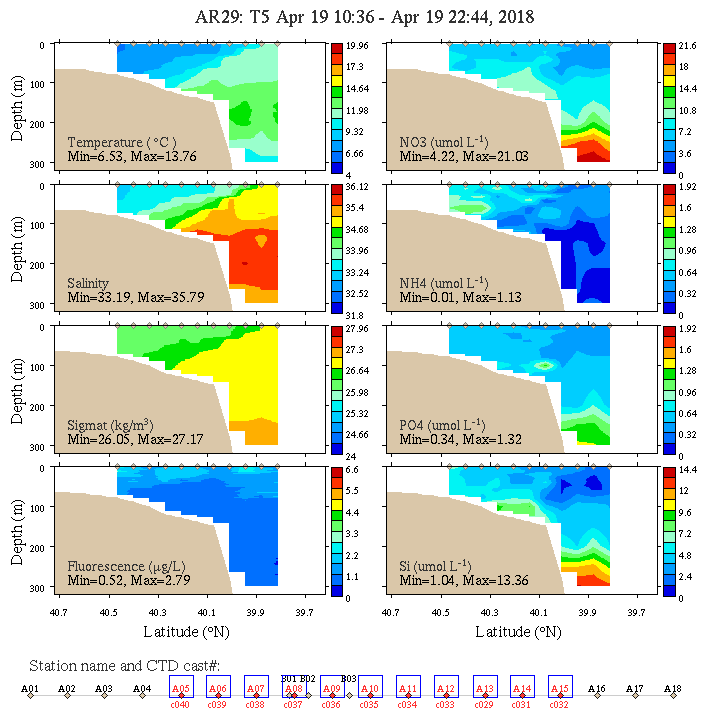 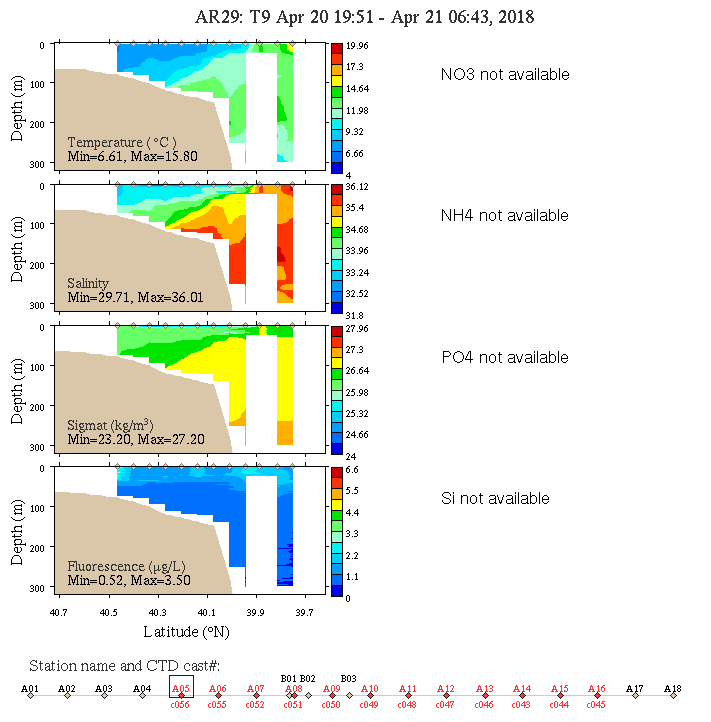 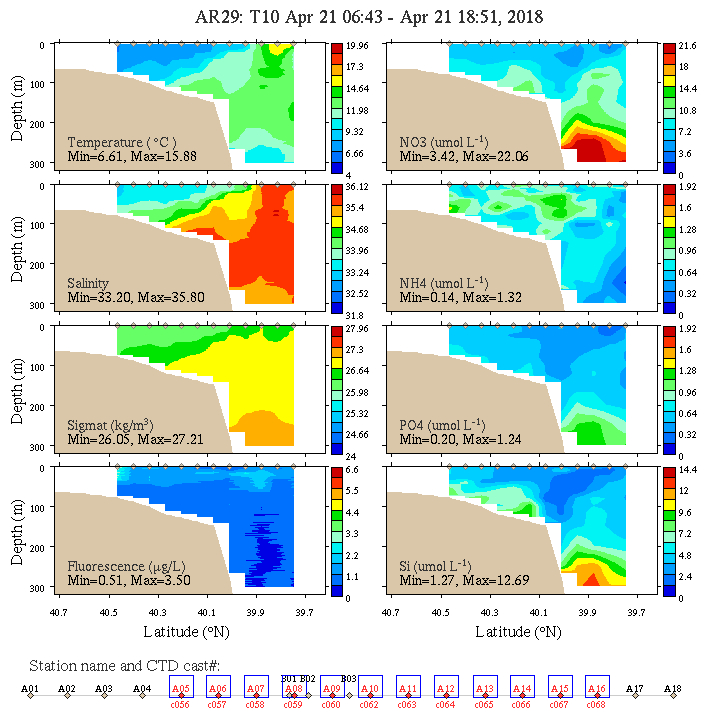 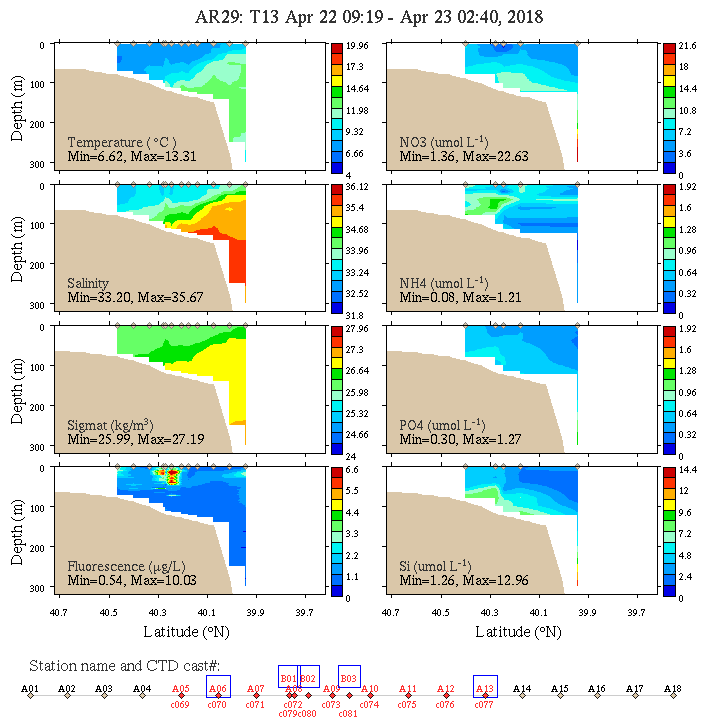 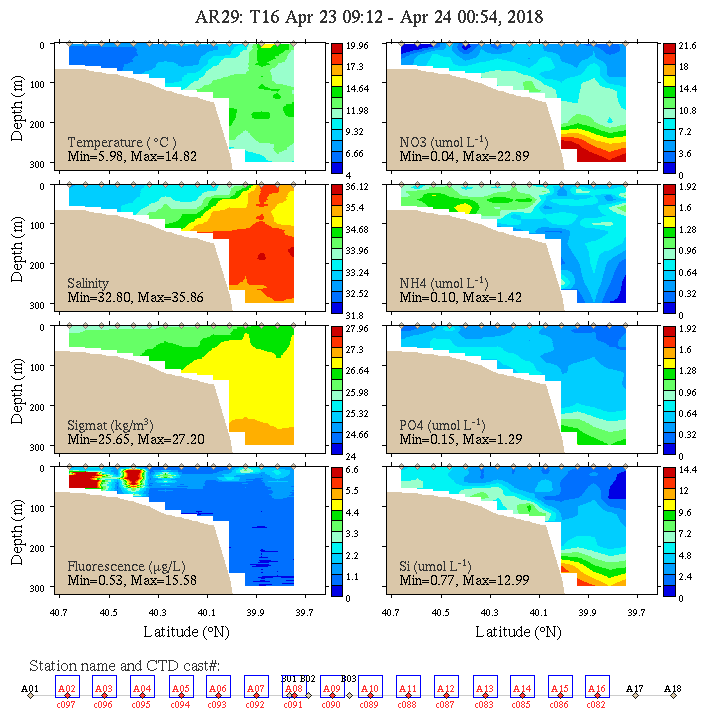 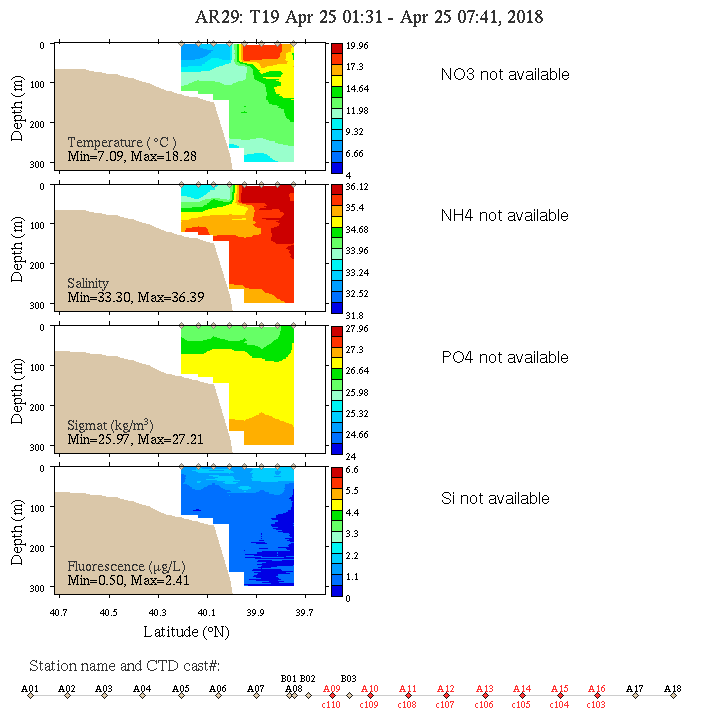 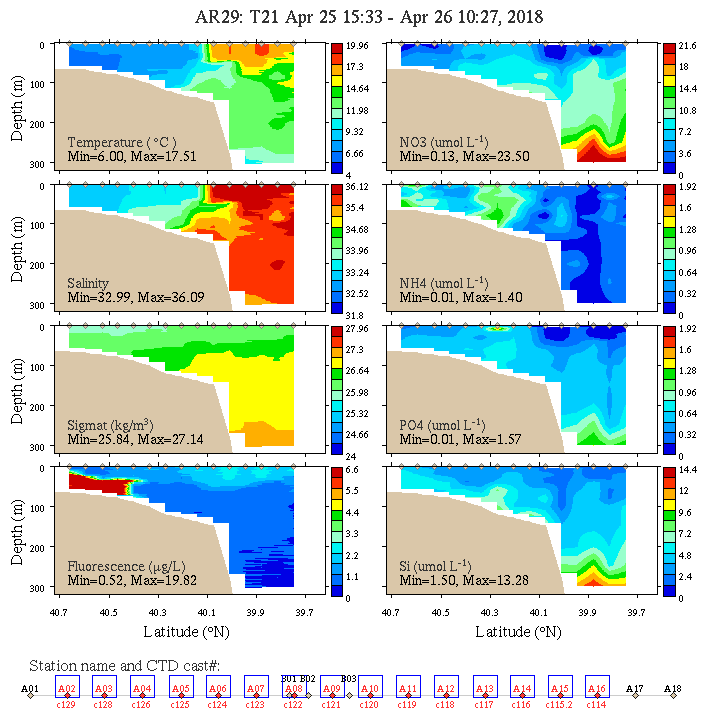 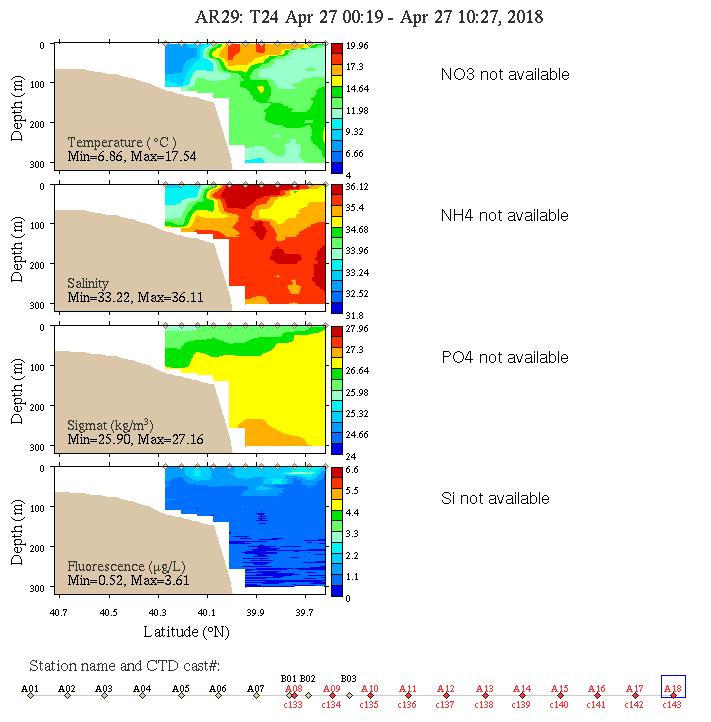 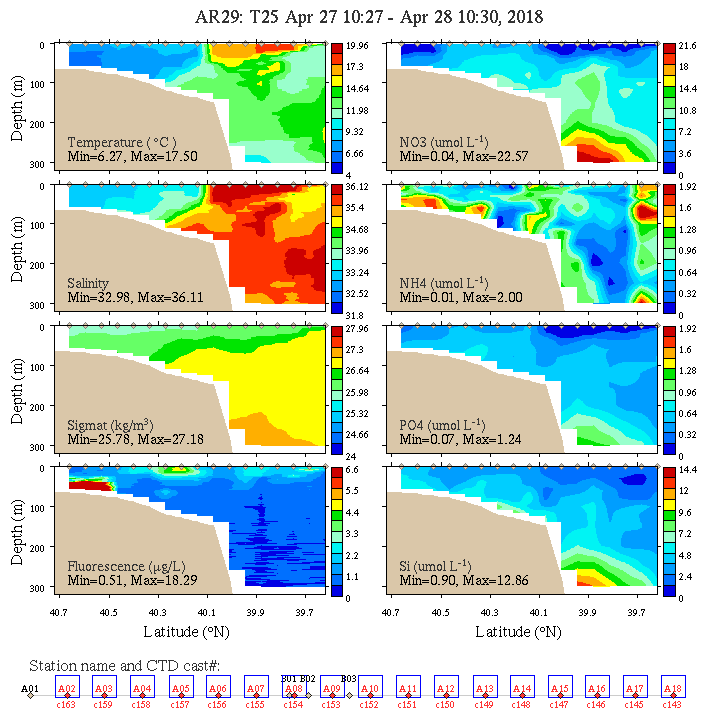 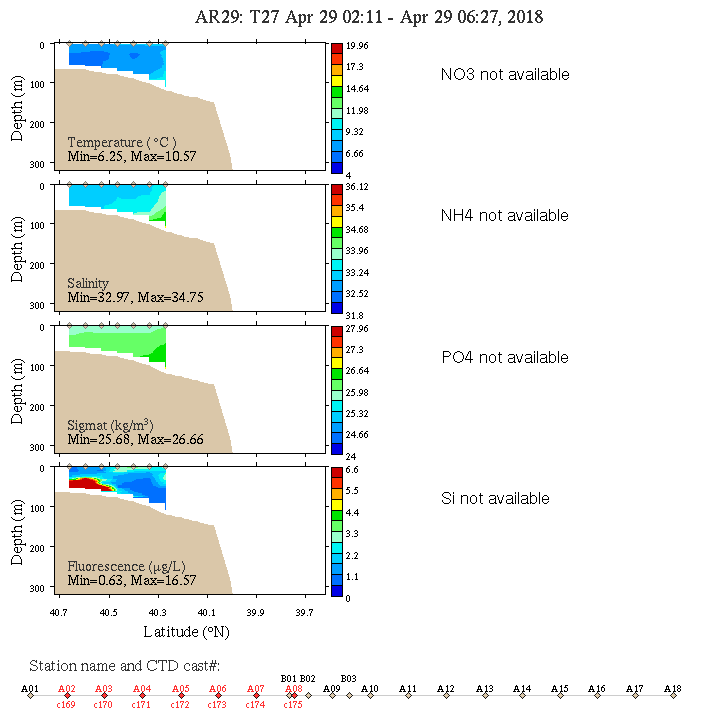 Chlorophyll
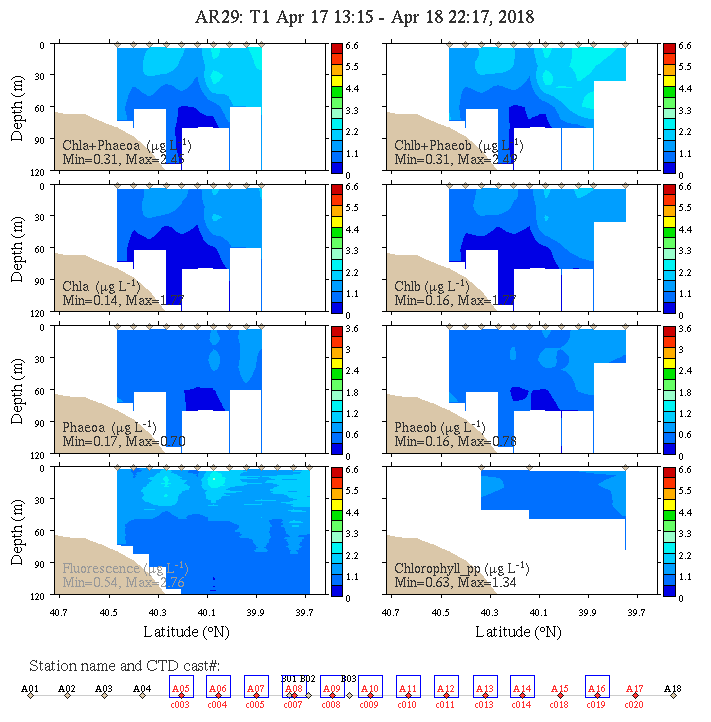 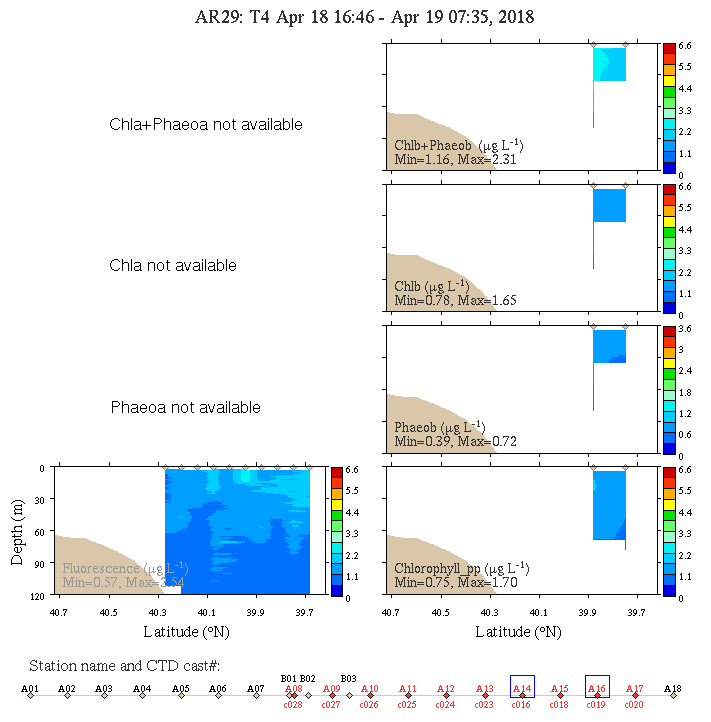 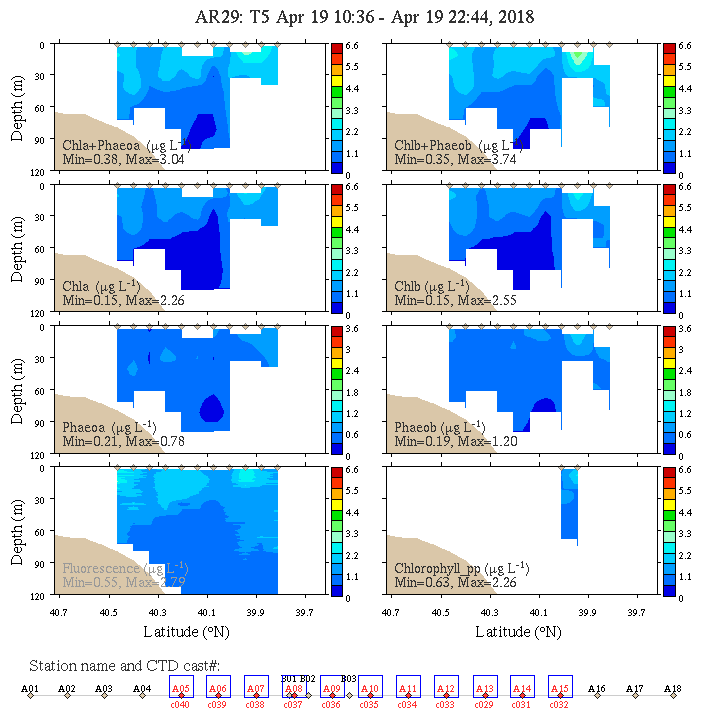 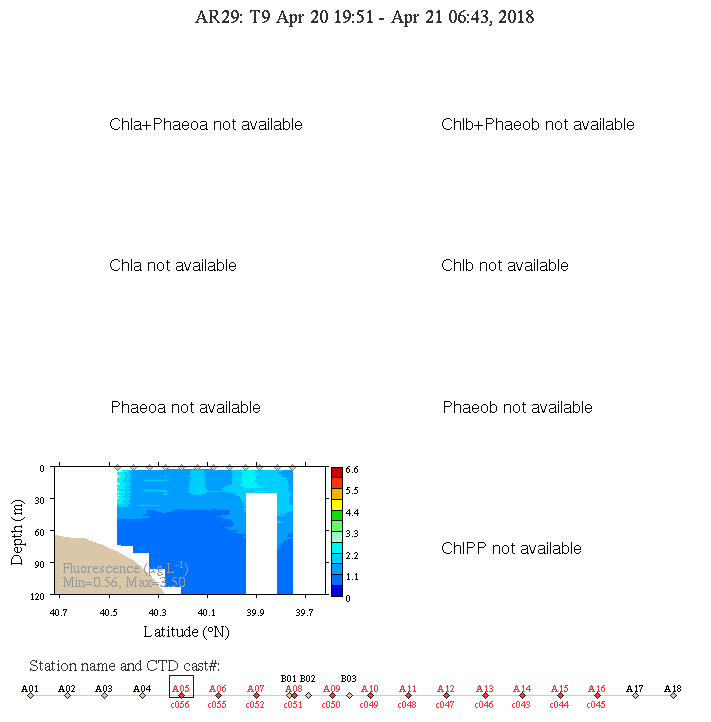 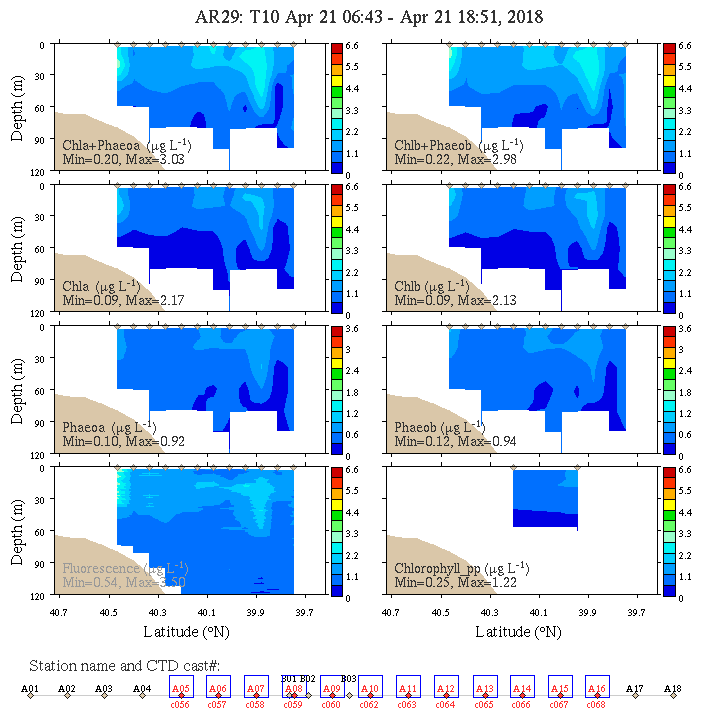 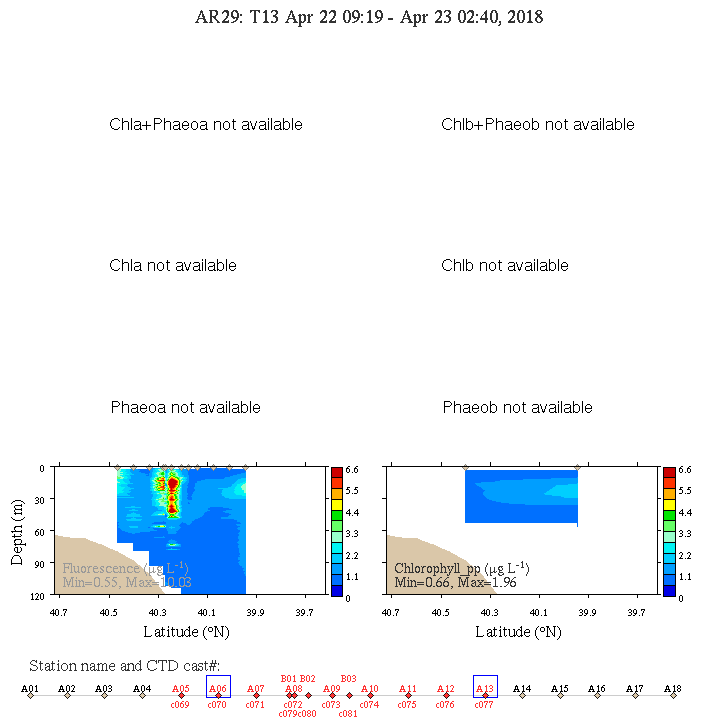 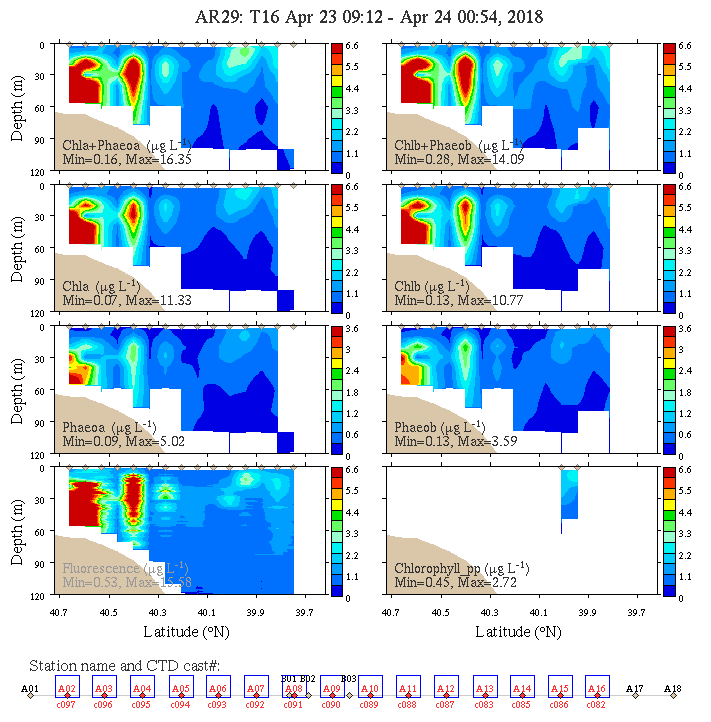 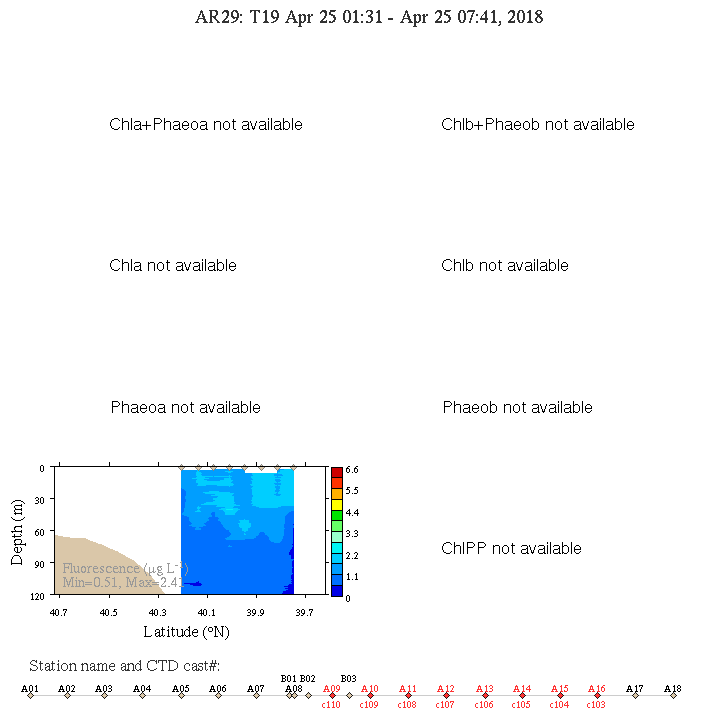 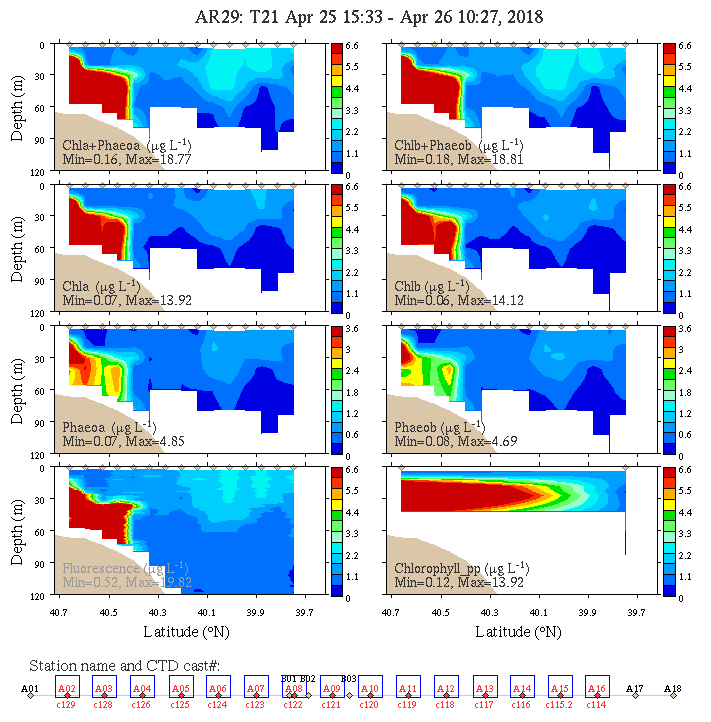 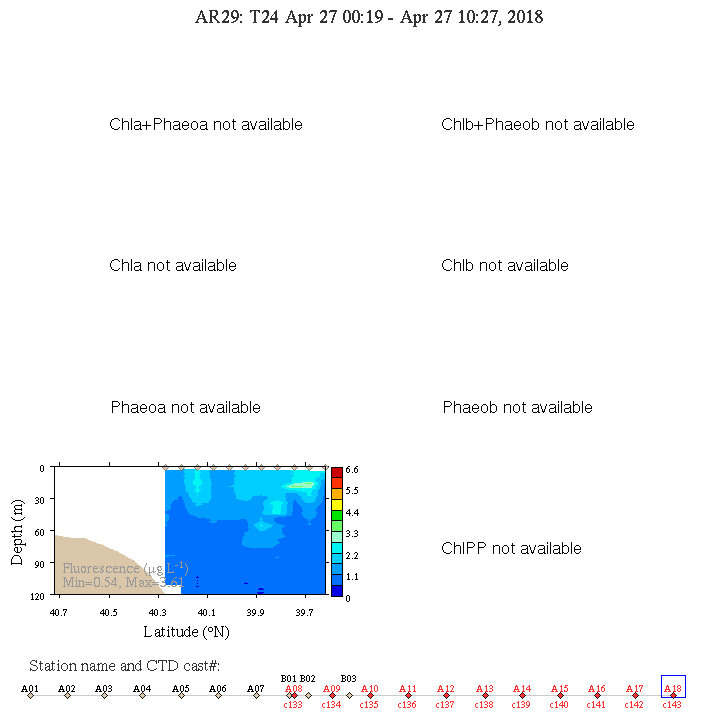 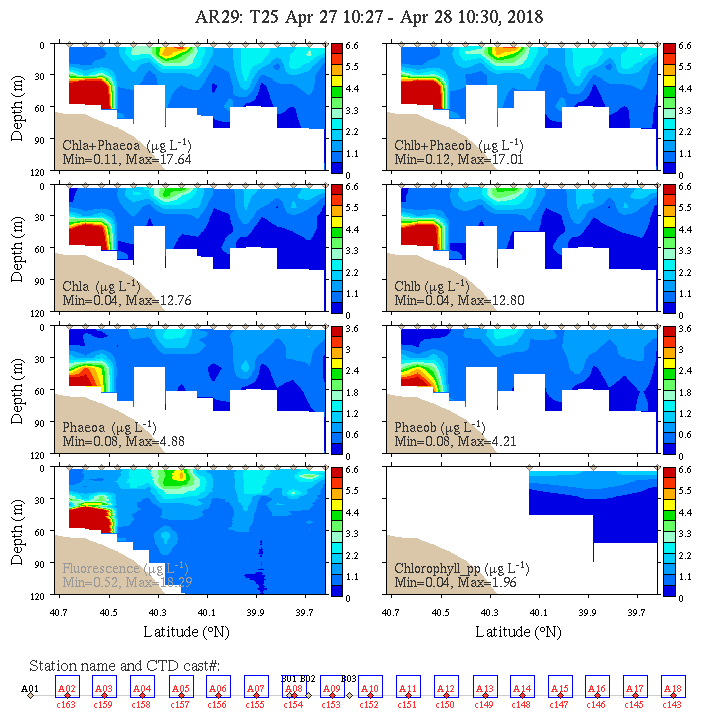 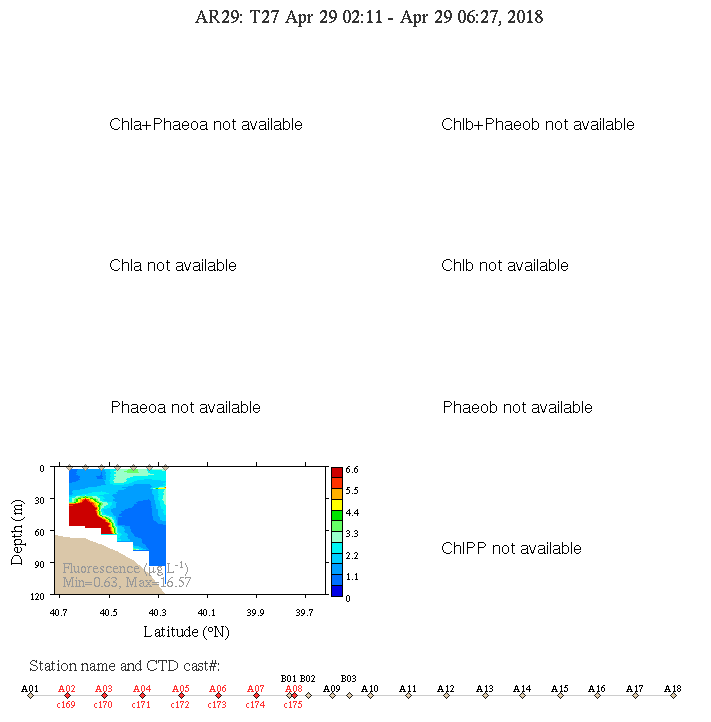 POC
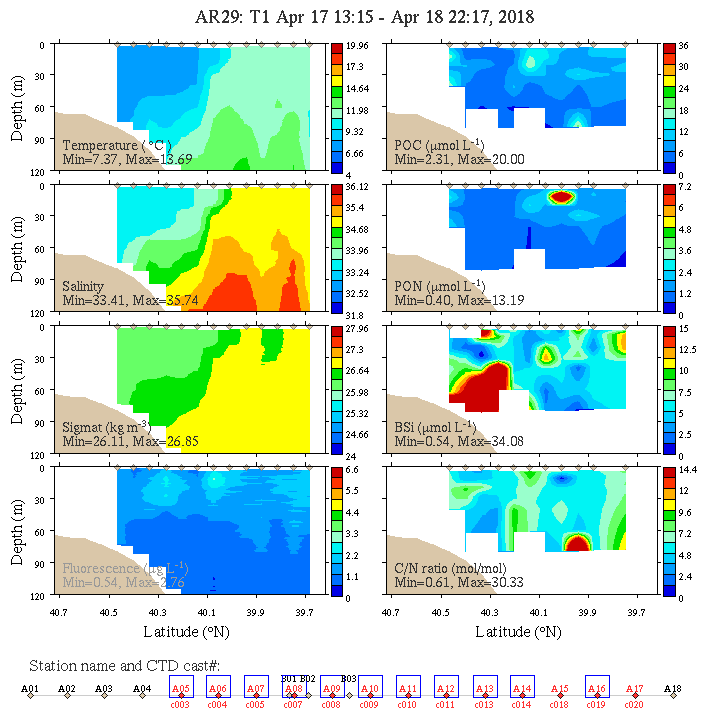 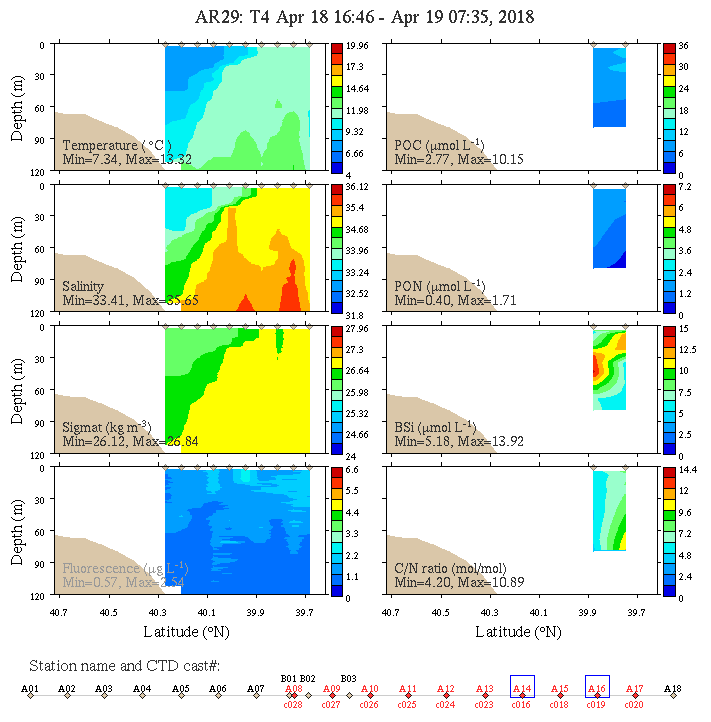 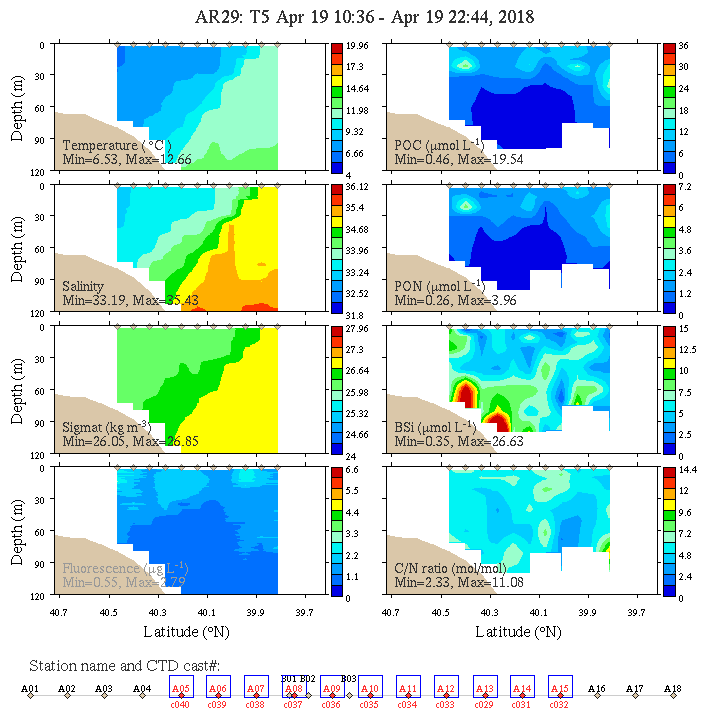 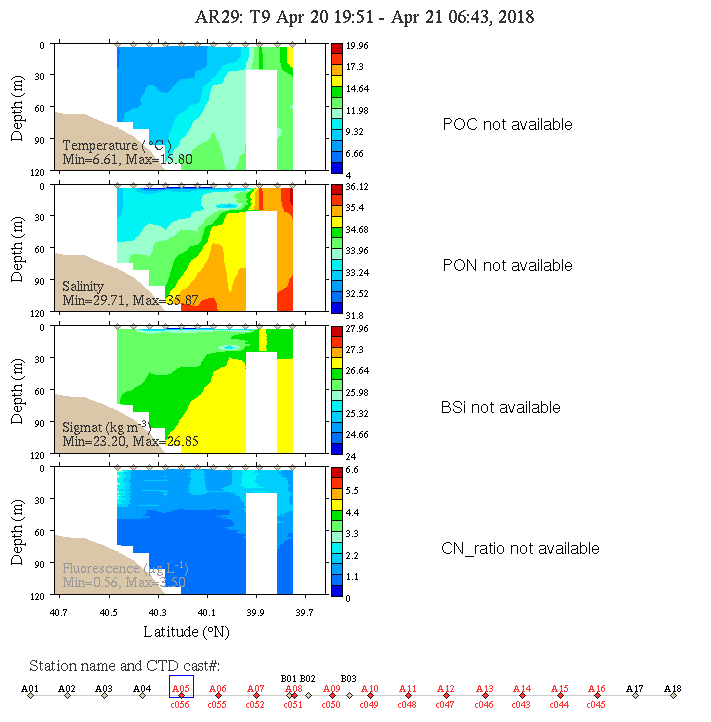 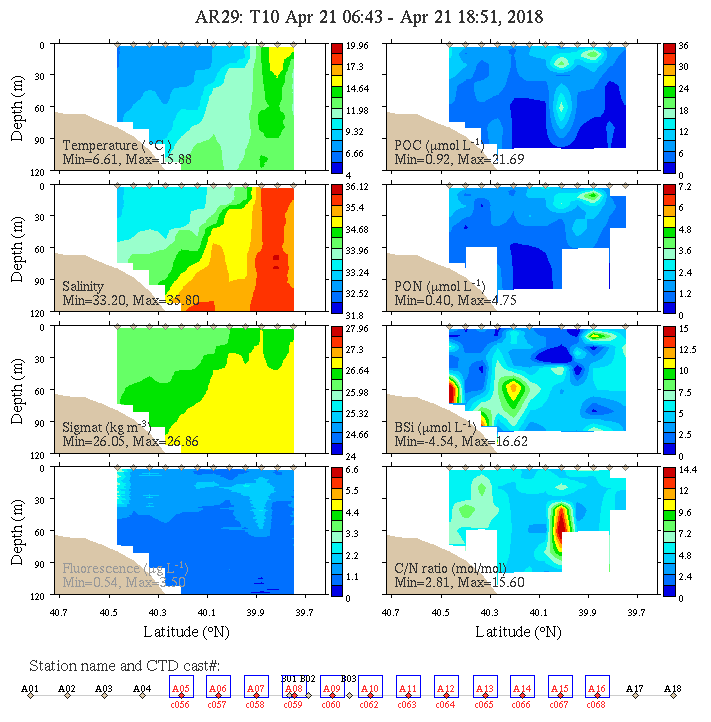 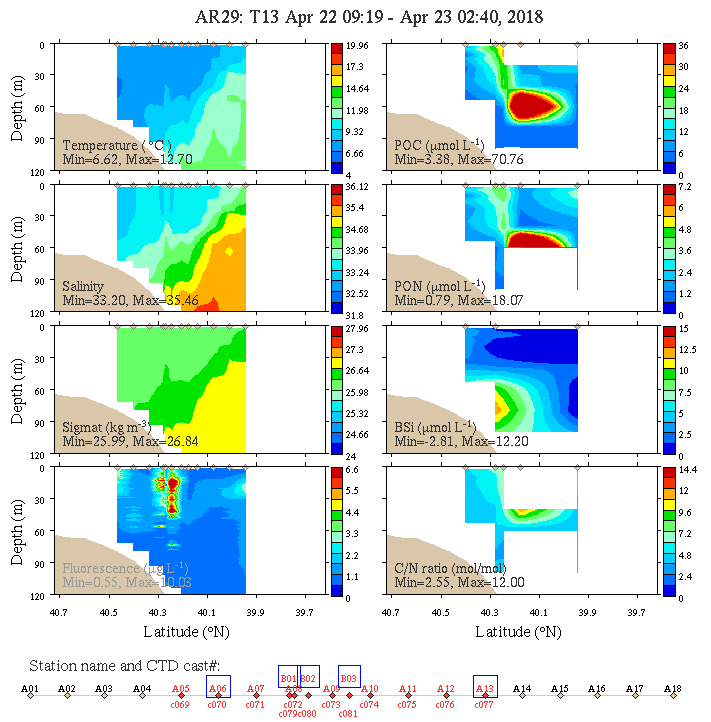 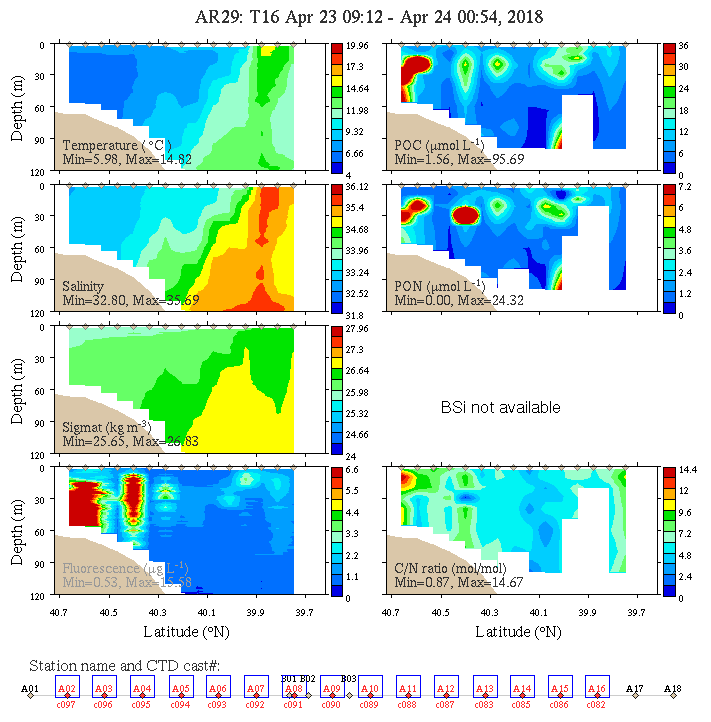 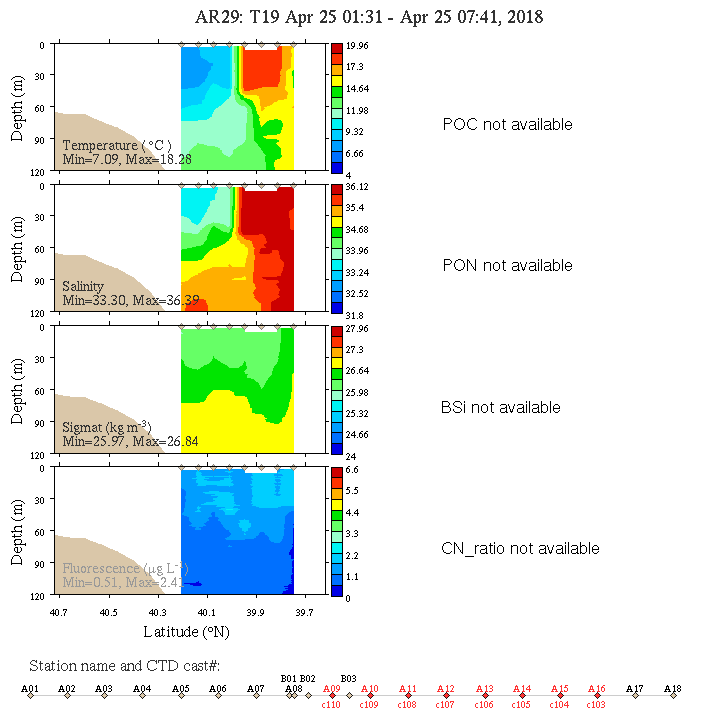 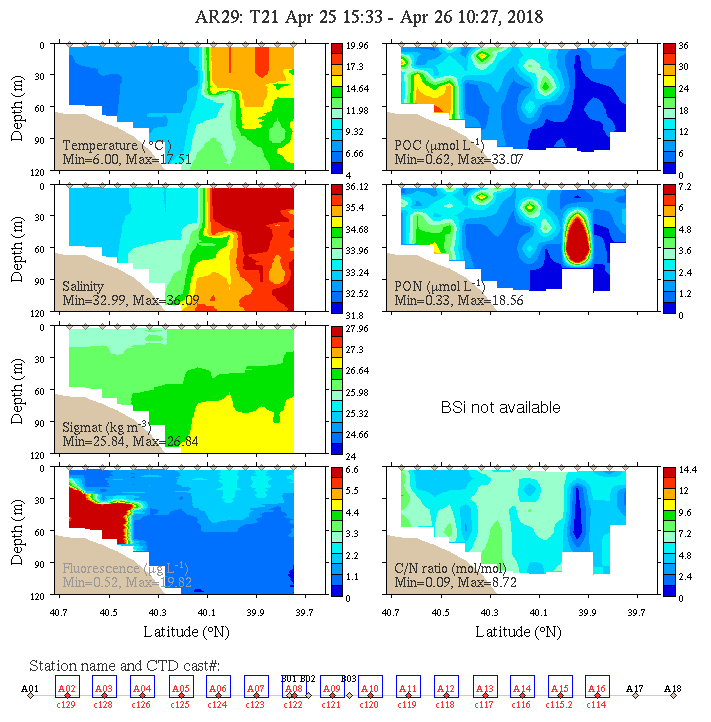 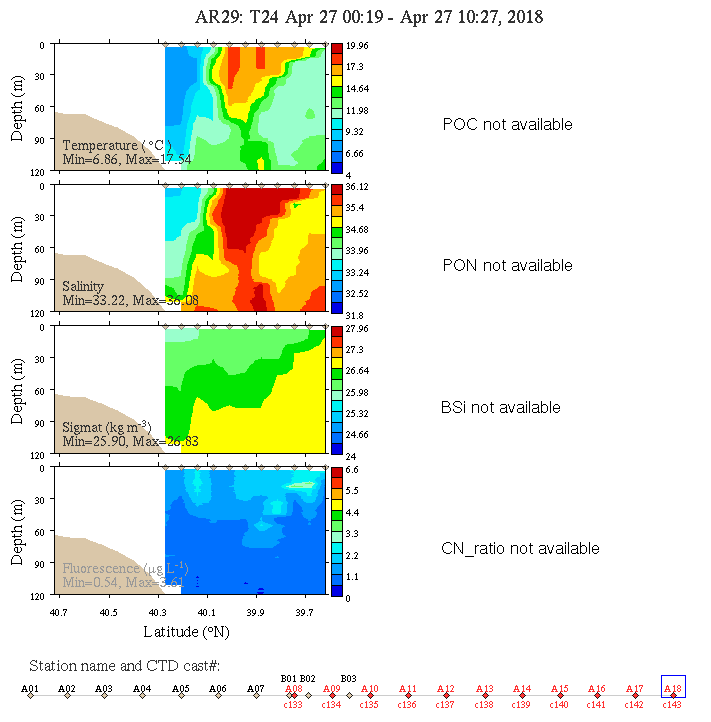 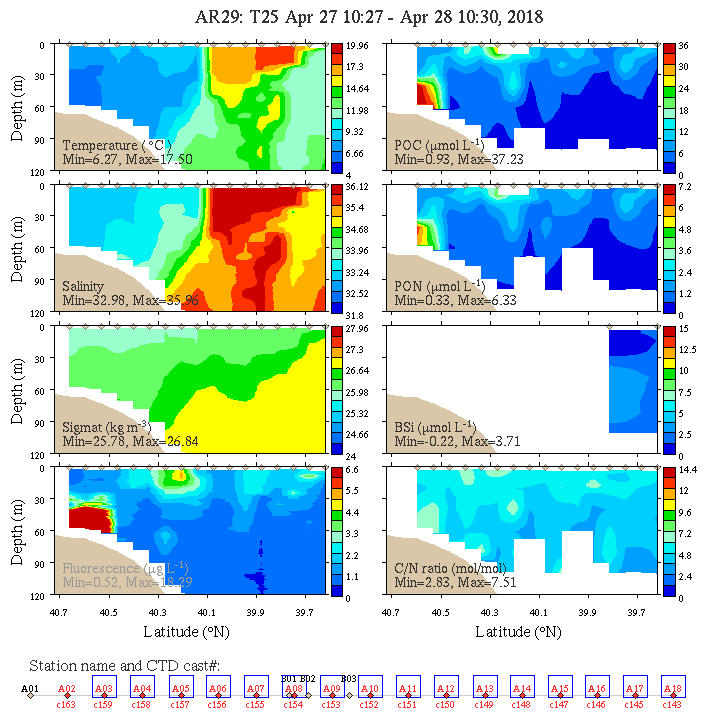 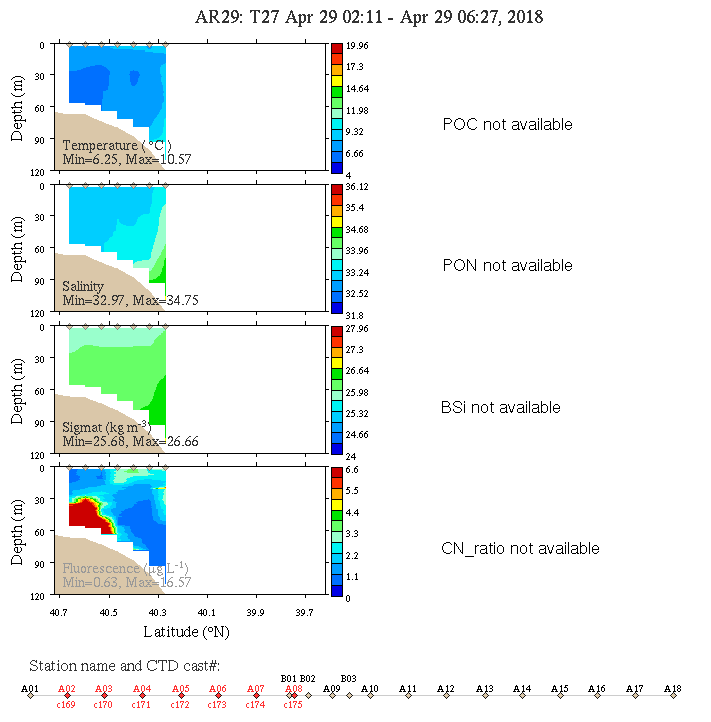 Productivity
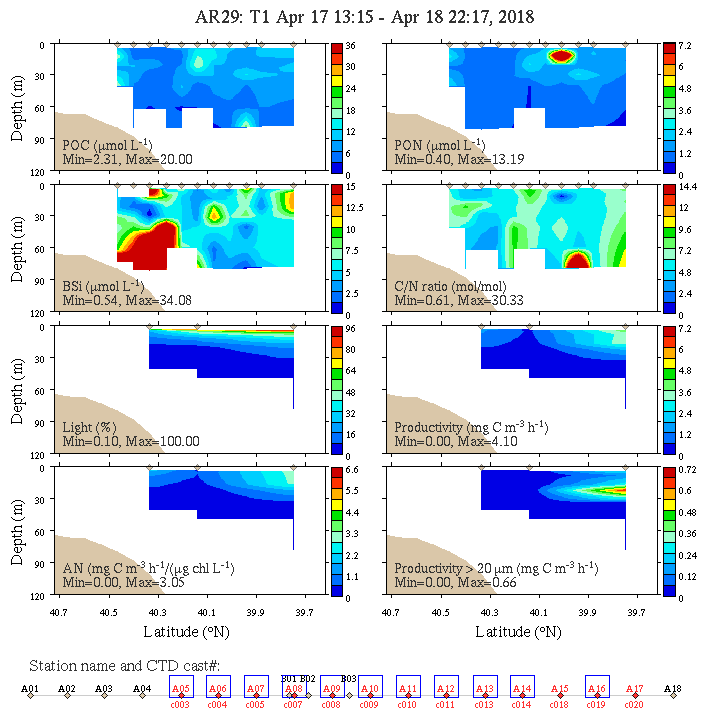 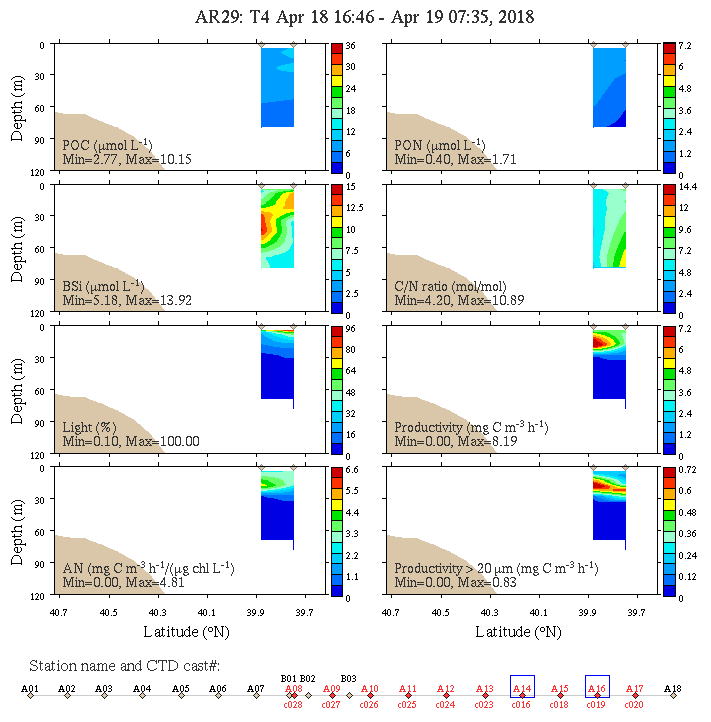 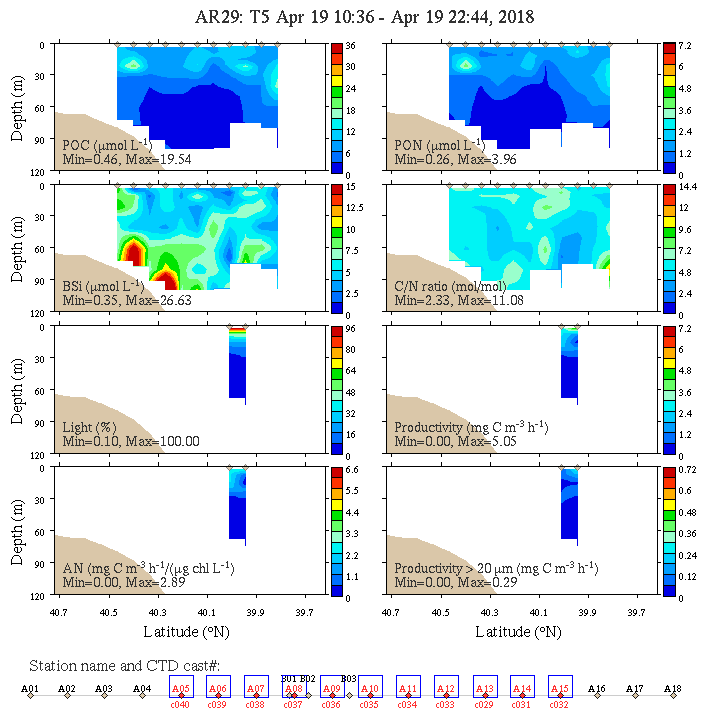 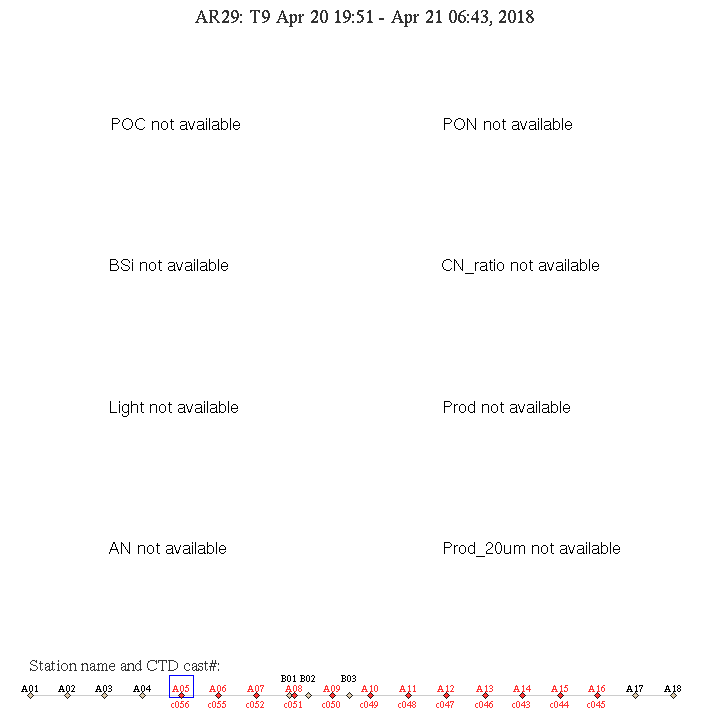 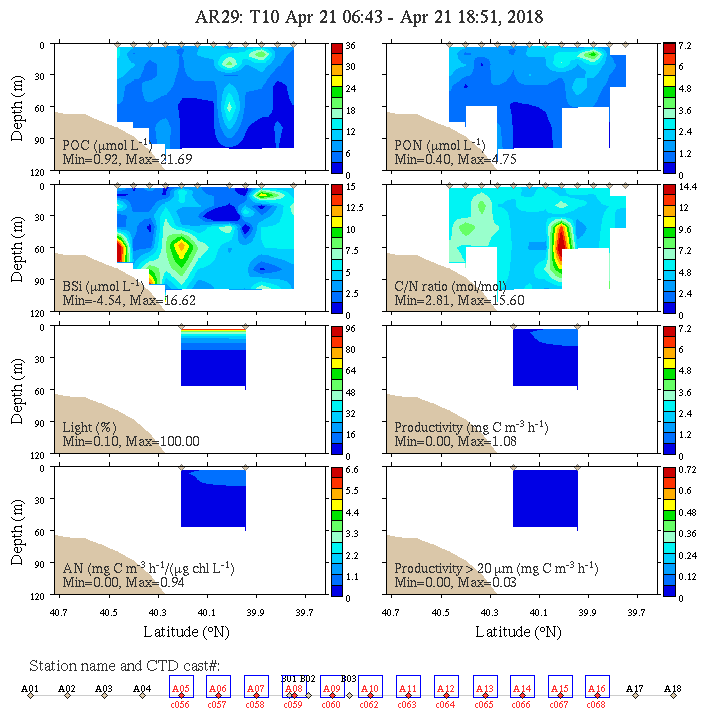 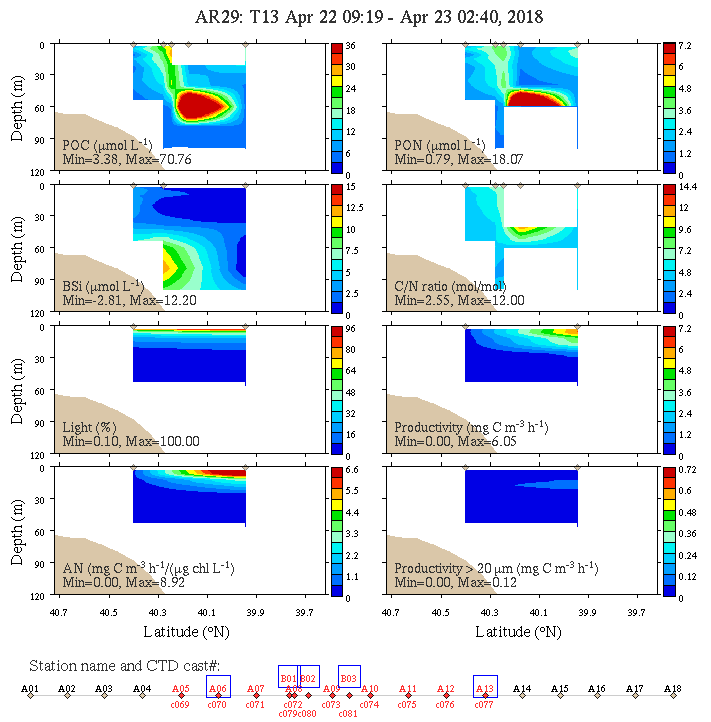 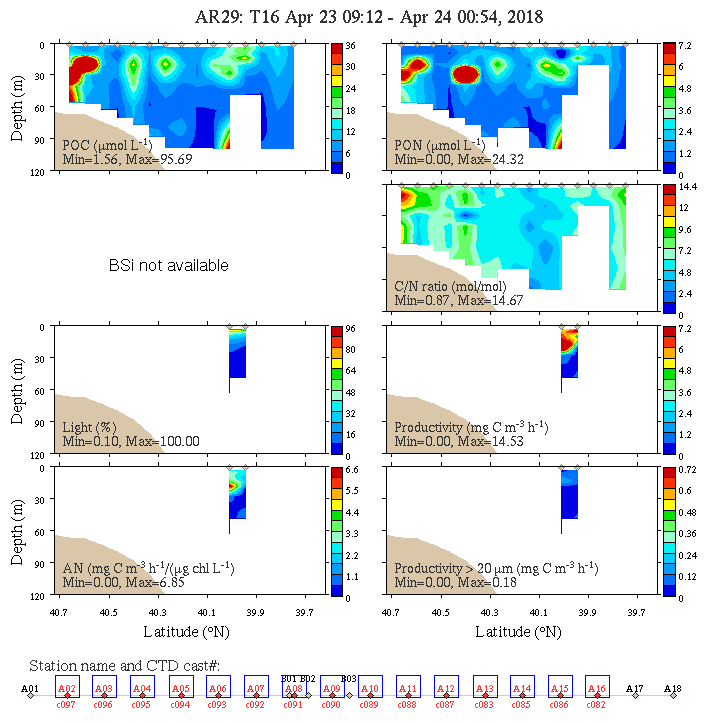 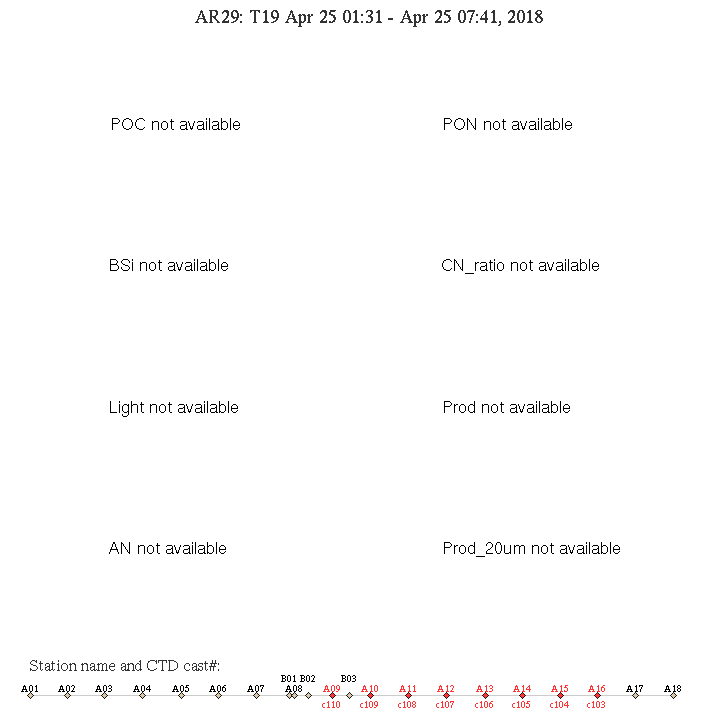 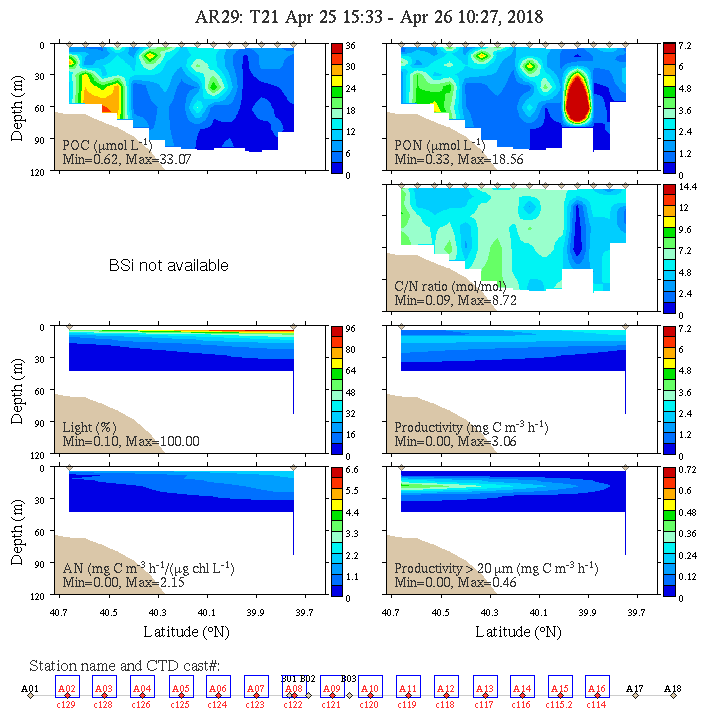 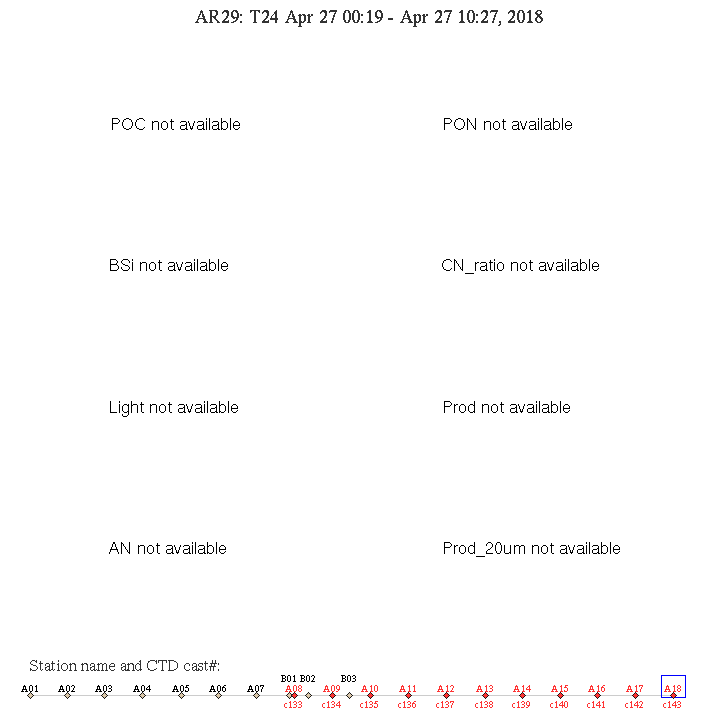 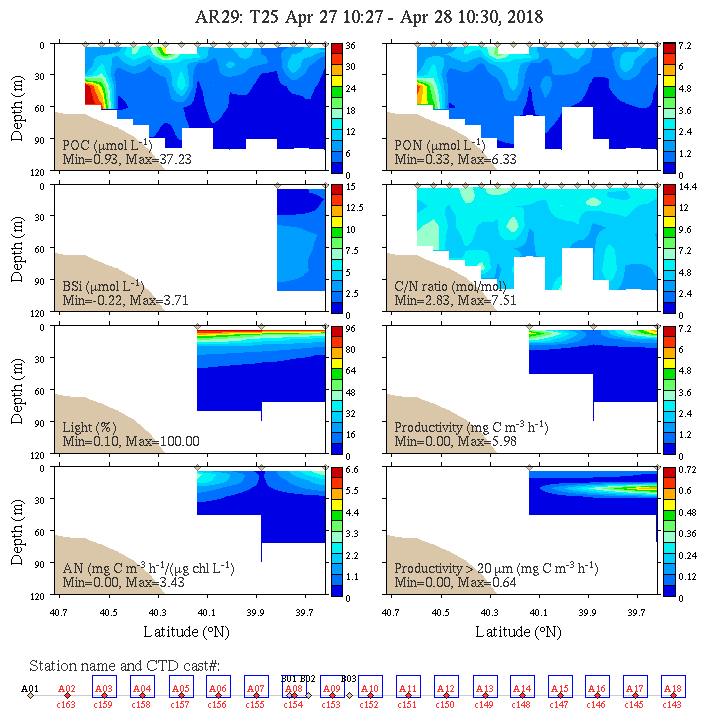 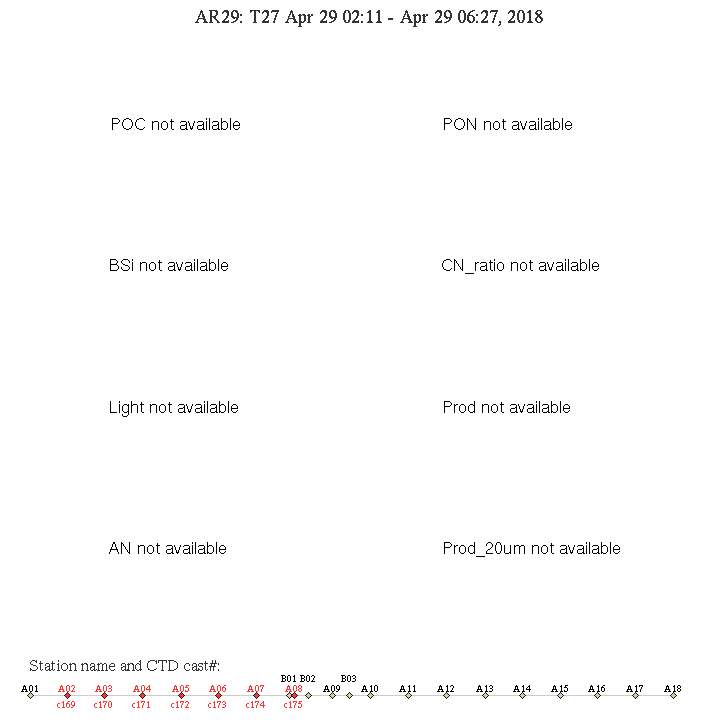 Triple Oxygen Isotopes and O2/Ar
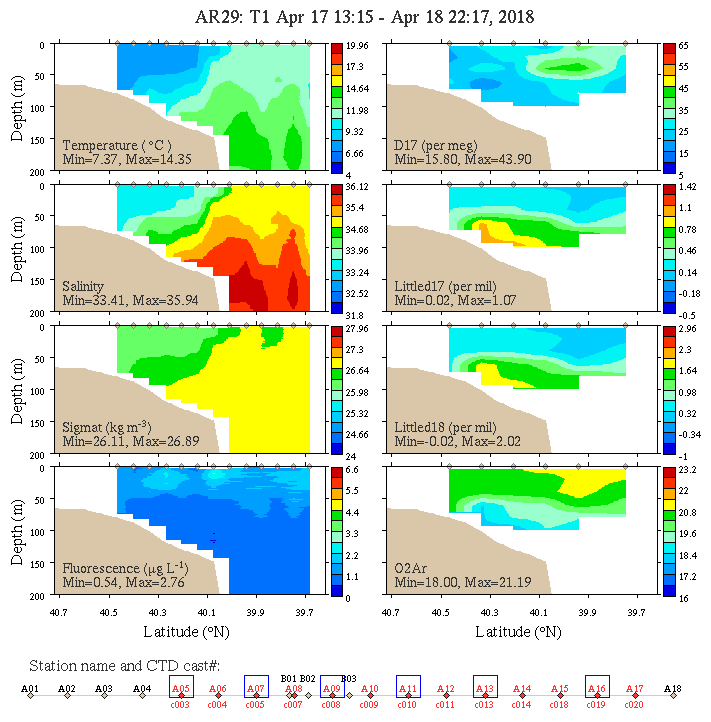 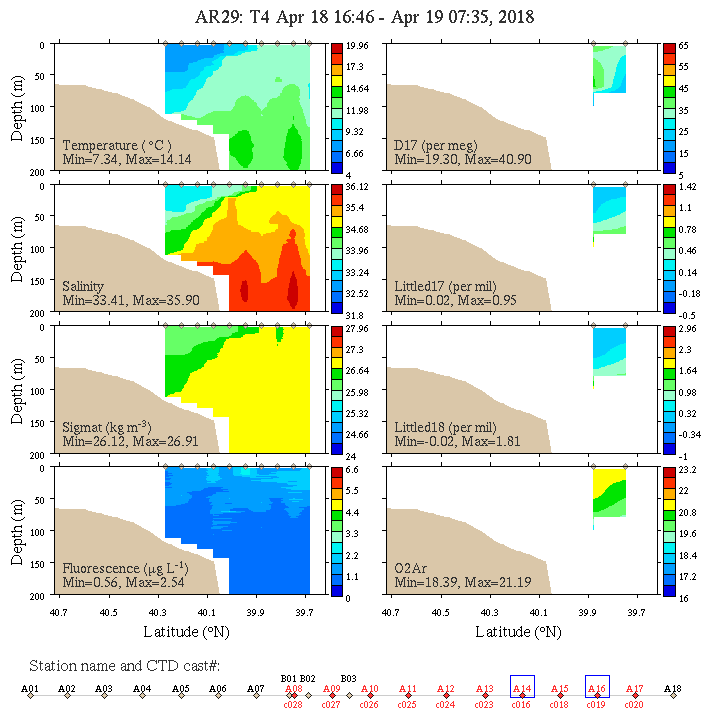 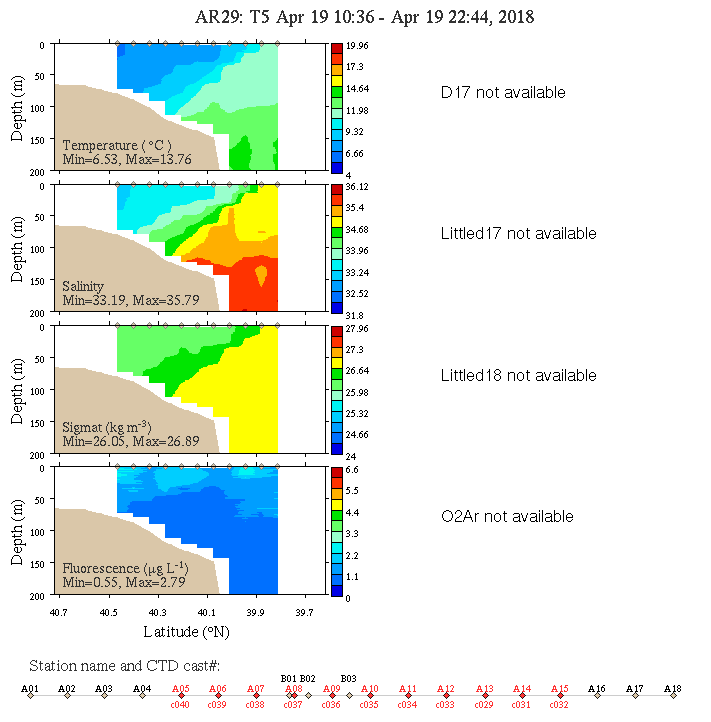 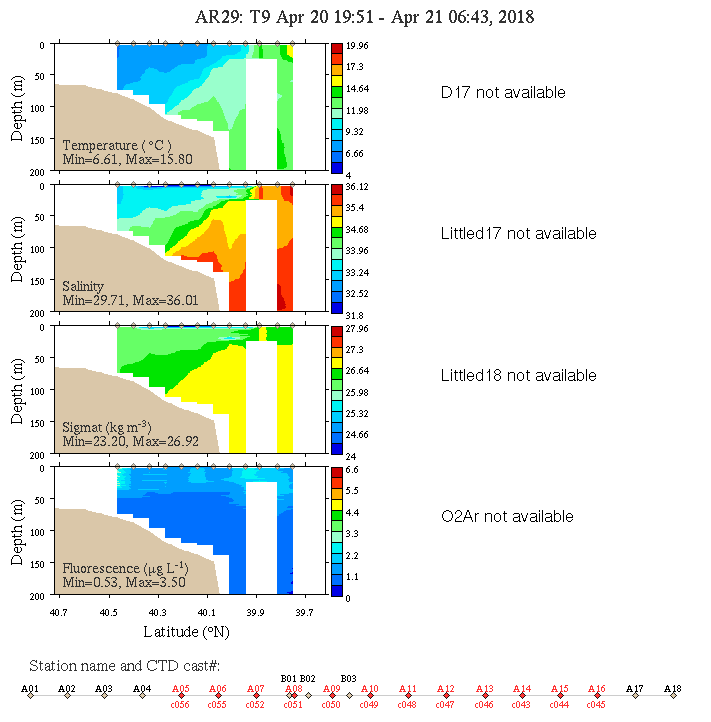 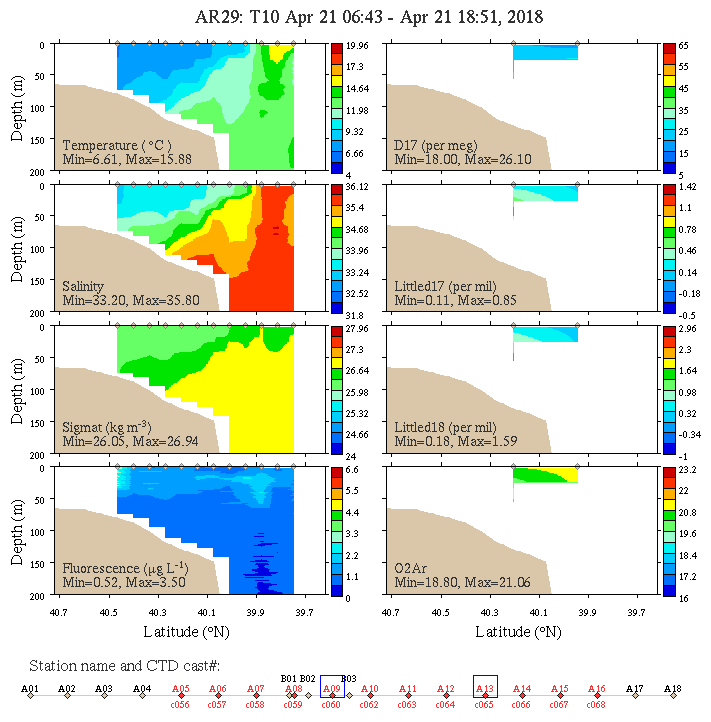 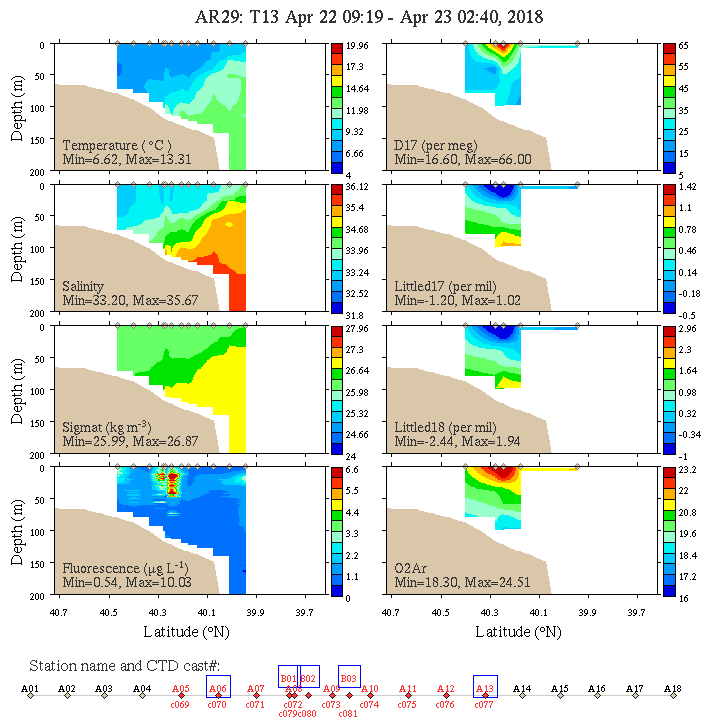 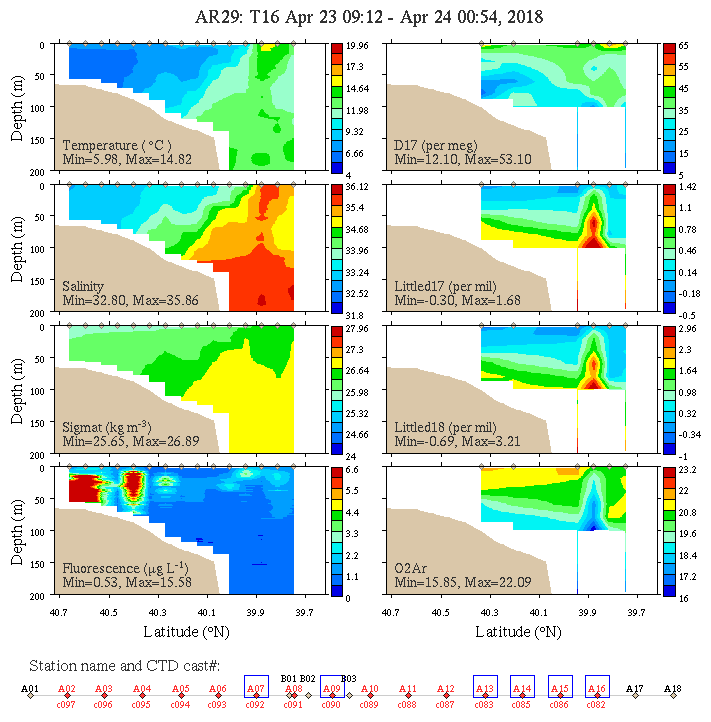 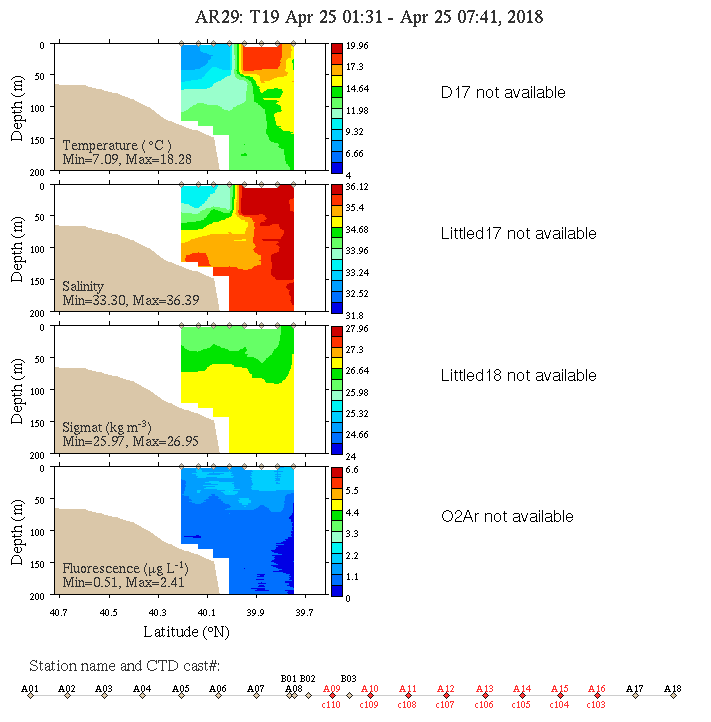 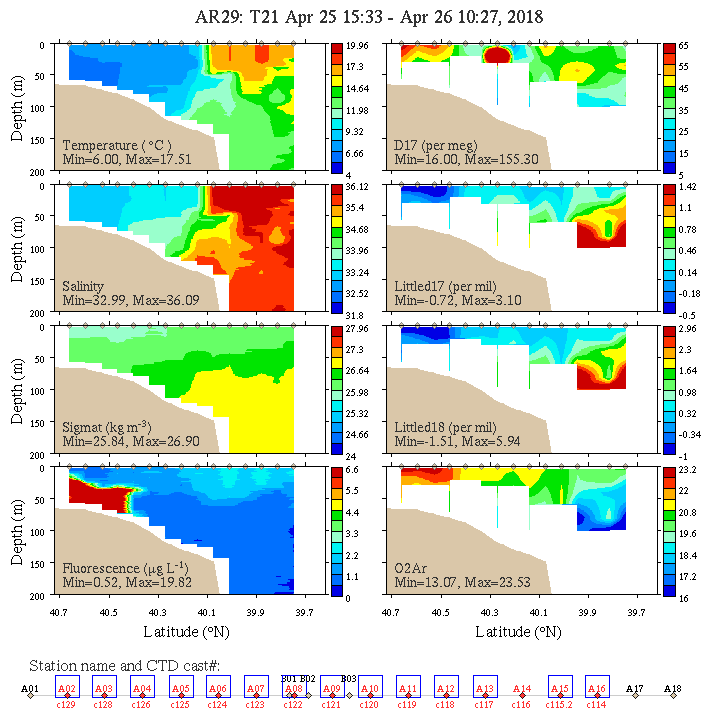 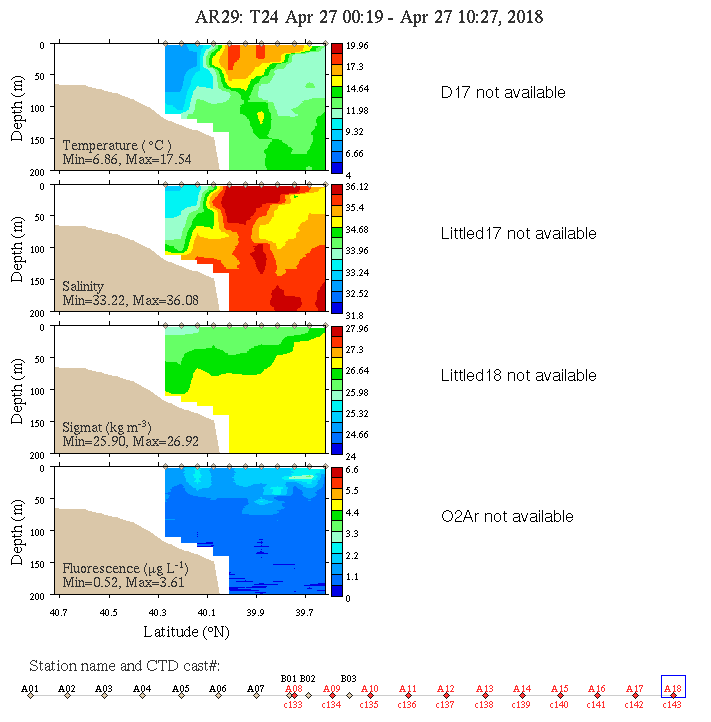 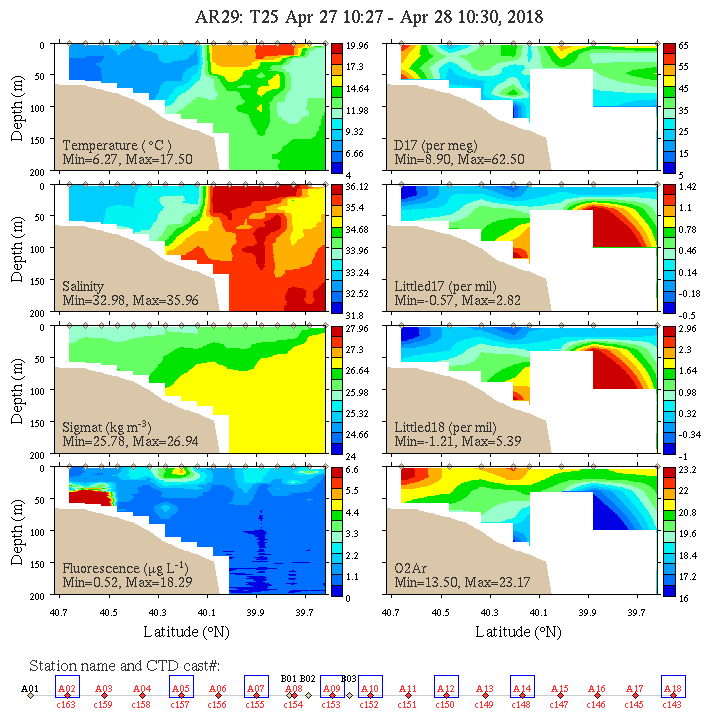 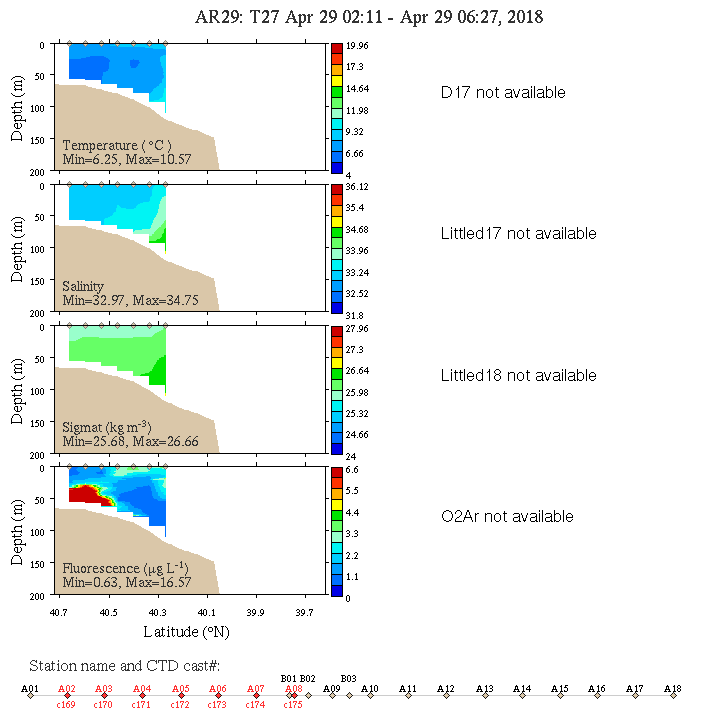